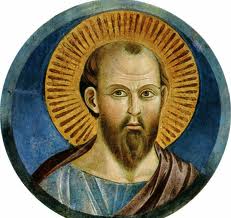 Paul – The Apostle
Getting To Know Paul
Paul is only second to Jesus himself as a central figure in the New Testament;
He spread the early Gospel proclamation beyond the Jewish realm and into the Gentile world;
Everything about Paul can be found in the New Testament;
His conversion story and his career as a missionary is found in the Acts of the Apostles;
We learn more about Paul’s personality and his understanding of Jesus from his own writing – there are some differences between what Luke tells us about Paul and what Paul claims about himself.
Understanding Paul
Paul cannot be understood outside his culture and history;
He was born in Tarsus, as a Jew.
Tarsus was a thriving city, situated at the intersection of major trade routes;
Greek culture was dominant and he was educated in the philosophies of Greek culture;
He learned to read and write in a style that was familiar to the Greek speaking people of his time;
Paul’s family were devout Jews, and were granted Roman citizenship, which was something rare.
Paul or saul??
Paul has two names in the New Testament;
Some say there is a religious significance to having two names, which connects to Paul’s conversion experience;
Paul’s Jewish name, and the one used within the Jewish community, was Saul, while his name in Roman or Greek circles was Paul.
Paul the jew
At the beginning of the exile in Babylon, many Jews fled the kingdom of Judah to settle in colonies along the Mediterranean Sea, these  people were called the Diaspora (meaning dispersion);
Paul was raised during this times.  Therefore, during his missionary work he would encounter and experience conflicts with colonies of the Diaspora throughout the Roman Empire.
Paul the Jew
Paul was a Pharisees – they are known for sincere but rigid commitment to the Law, which they were respected for, but this also created serious conflicts with Jesus;
Paul’s writing reflect his deep understand of and commitment to the Jewish Law.
Once he began his missionary work, he continued to be a tent maker, because he didn’t want to be accused that he was preaching the Gospel message as a way to make money.
Paul the Jew
Paul never met the earthly Jesus (Jesus of History). However, as an educated and devout Pharisee, he would have heard a great deal about Jesus and his followers. He would have watched Jesus’ popularity grow throughout Palestine;
Everything that Paul might have learned abut Jesus would have led him to despise Jesus and his message, because they were the direct threat to the Pharisaic Judaism that Paul deeply treasured.
Paul: persecutor of Christians
Conflicts between the Christians and both Jewish and Roman authorities began almost immediately after Jesus’ death and resurrection of Jesus – Paul supported any condemnation of the Christians;
The Acts of the Apostles includes the story of the first Christian to die rather than give up faith in Jesus (his name was Stephen.)  He courageously proclaimed his faith when he was brought before the High Priest.  He was then stoned to death.
Paul: persecutor of Christians
Paul was so oppressed to the Christian movement, that he asked for permission from the high priest to arrest any Christians who he might find in Damascus and bring them back to Jerusalem in chains for punishment;
He was not granted this right, but Luke was  exaggerating a point to illustrate Paul’s deep hatred for Christians;
Despite the hostility Paul showed towards Christians, Paul is considered one of the most outstanding figures in all of Christian history.
The Damascus experience
Luke tells about the dramatic story of Paul’s experience on the Road to Damascus; 
Paul includes a brief mention of the event and  then summarizes what he did afterwards;
He does not offer much detail into what happened to him, but he suggests that he spent many years after the experience reflecting on what had happened.
Acts of the Apostles 9:3-20
3 Now as he was going along and approaching Damascus, suddenly a light from heaven flashed around him. 4 He fell to the ground and heard a voice saying to him, "Saul, Saul, why do you persecute me?" 5 He asked, "Who are you, Lord?" The reply came, "I am Jesus, whom you are persecuting. 6 But get up and enter the city, and you will be told what you are to do." 7 The men who were traveling with him stood speechless because they heard the voice but saw no one. 8 Saul got up from the ground, and though his eyes were open, he could see nothing; so they led him by the hand and brought him into Damascus. 9 For three days he was without sight, and neither ate nor drank.
Acts of the Apostles 9:3-20
10 Now there was a disciple in Damascus named Ananias. The Lord said to him in a vision, "Ananias." He answered, "Here I am, Lord." 11 The Lord said to him, "Get up and go to the street called Straight, and at the house of Judas look for a man of Tarsus named Saul. At this moment he is praying, 12 and he has seen in a vision a man named Ananias come in and lay his hands on him so that he might regain his sight." 13 But Ananias answered, "Lord, I have heard from many about this man, how much evil he has done to your saints in Jerusalem; 14 and here he has authority from the chief priests to bind all who invoke your name." 15 But the Lord said to him, "Go, for he is an instrument whom I have chosen to bring my name before Gentiles and kings and before the people of Israel;
Acts of the Apostles 9:3-20
16 I myself will show him how much he must suffer for the sake of my name." 17 So Ananias went and entered the house. He laid his hands on Saul and said, "Brother Saul, the Lord Jesus, who appeared to you on your way here, has sent me so that you may regain your sight and be filled with the Holy Spirit." 18 And immediately something like scales fell from his eyes, and his sight was restored. Then he got up and was baptized, 19 and after taking some food, he regained his strength. For several days he was with the disciples in Damascus, 20 and immediately he began to proclaim Jesus in the synagogues, saying, "He is the Son of God."
An encounter with Jesus
Whatever happened to Paul on the road to Damascus was such a profound encounter with the risen Christ that it radically changed his life;
The experience was so profound that he spent the next 14 or more years in prayer, reflection and study on his own and with other believers;
At the end of this experience, he began his missionary work which is what leads him to his death.  Paul dies as a martyr, proclaiming his faith until the end.
Conversion to vocation
Some scholars describe Paul’s experience as a conversion; 
A conversion is a word used to describe someone who had no faith at all, comes to believe in God.  Paul did not doubt God;
A conversion can also be described as an experience of someone who has had a radical change in, or deepening of, their attitude toward God and religion.  Paul experienced a conversion.
Conversion to vocation
From his conversion, Paul discovered his vocation, a term meaning call;
Paul felt himself called by God for a specific and significant purpose – to be a missionary to the Gentile world, to bring the Gospel proclamation of Jesus to all the non-Jews of the Roman Empire.
Reflection and growth
It took Paul 14 or more years to clarify for himself the meaning of Jesus’ life, death and Resurrection and to come to a full sense of his own vocation to proclaim the Gospel among the Gentiles;
During this time, many small Christian Communities were slowly growing;
Paul spent a lot of time with these communities, it was during those years that the stories and teaching that became the Gospels were being collected and passed on orally;
Paul immersed himself in his mission, and grew in the recognition that the message of Jesus was intended for all the world, and not just for the Jews.
Reflection and growth
As Paul grew in understanding, he pursued the call from God to be a missionary to the Gentiles – he did this with deep passion and a growing sense of urgency.